Территориальный орган Федеральной службы государственной статистики 
по Владимирской области
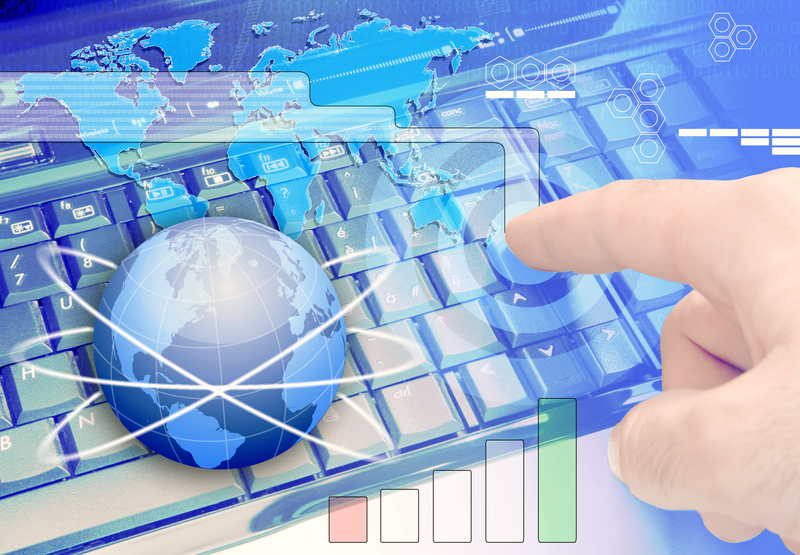 Руководитель А.Н. Быков 
2019г.
1944 - 2019
75 лет  
  Владимирской
         области
Владимирское  село: 
     от патриархальности 
         в современность
1 378 300 чел.
1 340 000 чел.
Естественное движение населения
24,3
20,9
20
18
1945  1950  1960  1965  1970  1975  1980  1985  1990  2000  2005  2010  2015  2018
16
16,4
Родилось (тыс. чел.)
16,2
14,5
14,4
14
14,2
14,2
13,5
13,6
12
12,1
12,6
10
8
7,4
6
4
2
2
4
6
8
7,9
7,9
9,3
10,2
10,1
11,4
12,3
12,5
10
12
18
14
18,7
20
21,7
23,1
16
23,8
30,0
Умерло (тыс. чел.)
3
Распределение населения
1 340
1 585
1 648
1 314
1 509
1 400
1 515
1 444
1 524
1 405
1 378
100
1897     1926     1939      1959      1970       1979      1989      2002     2010       2015    2018
1 325
90
1 056
80
846
Сельское население
70
60
608,4
50
488,9
40
400,5
323
311
301
346,4
310,1
30
20
10
190,6
10
20
494
30
258,8
40
792,5
1021
1185,1
1302,4
1121,4
1093,7
1213,9
1077,3
50
60
90
70
100
80
Городское население
4
Основные показатели экономического и социального развития области
5
Распределение земель     (тыс.га)
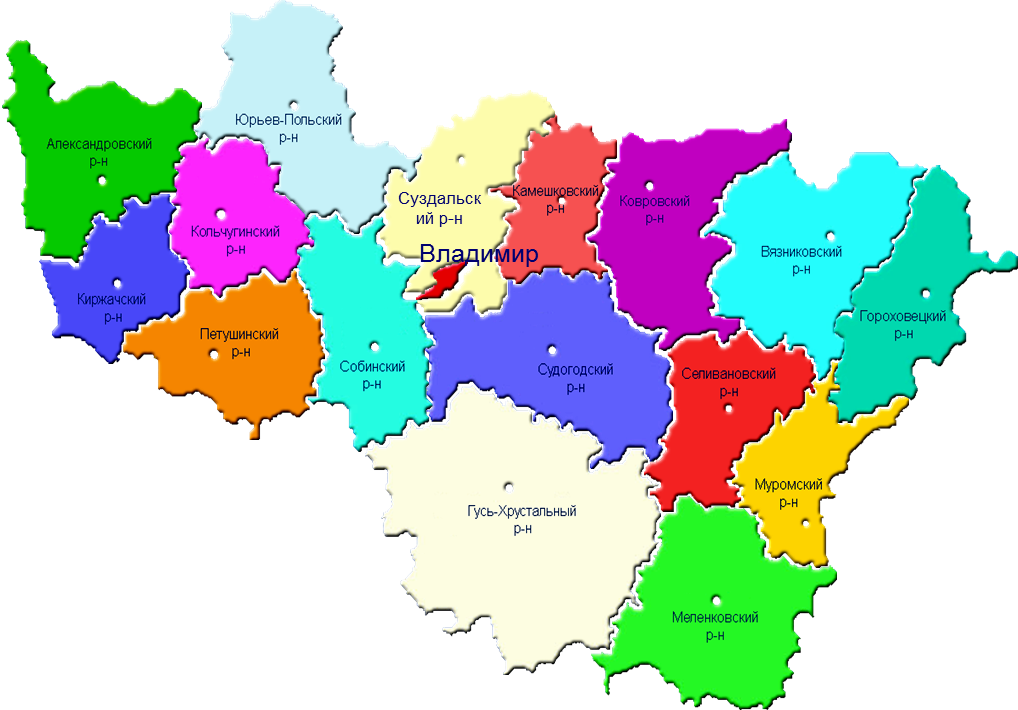 ххх,х – по данным ВСХП
6
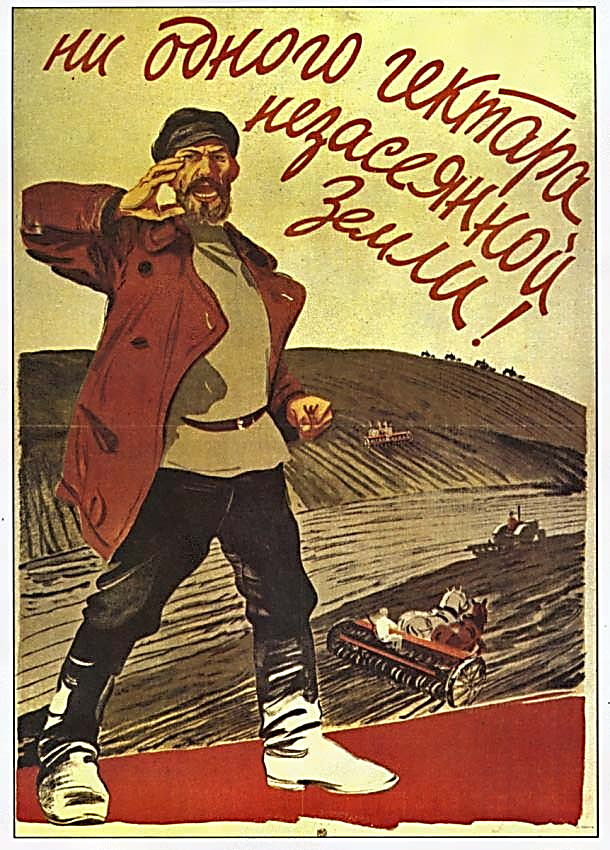 7
Распределение  посевных площадей     (тыс.га)
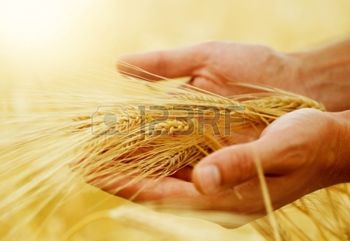 8
Распределение  сельскохозяйственных  животных  ( на конец года, тыс.голов)
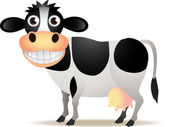 9
Производство  сельскохозяйственной продукции
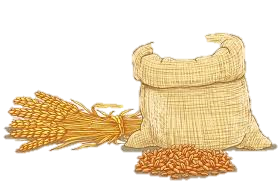 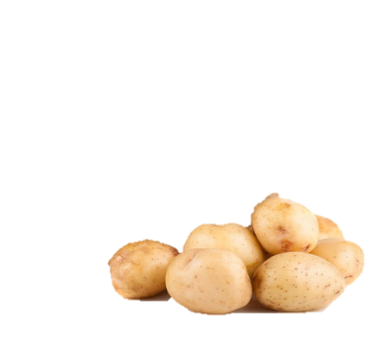 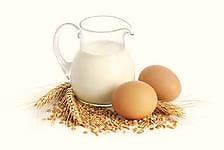 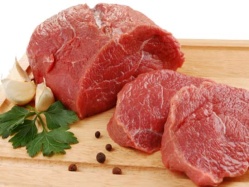 10
Резерв сельскохозяйственный
На 01.07.2016 г. во Владимирской области насчитывалось 307 613 ЛПХ, 
                              (82 777 га земли,  посевных площадей 11 149 га).
         В 2016 г. в ЛПХ было получено более 29% от общего производства 
                                     сельскохозяйственной продукции
Земли под производство сельскохозяйственной продукции  (га)
11
Количество ЛПХ, имеющих посевные площади
Количество хозяйств, имеющих посевные площади ЛПХ
В 1983 г. валовой продукции получено на 105 млн. руб., 22% от общего объема.
                                  На душу населения произведено
    Мяса – 55 кг.                  Молока – 279 кг.                    Овощей – 185 кг.

           В 1984 г. в коллективных садах и огородах было произведено
                     Овощей – 39 000 т.                       Плодов, ягод – 6 200 т.

В 80-х и начале 90-х годов населением области сдавалось сельскохозяйственной продукции в государственные ресурсы общего объема государственных закупок:
      Картофеля – 6%,              Молока – 3%,              Шерсти – 41%.
12
Наличие скота в ЛПХ (на 1 января, тыс. голов)
Произведено сельскохозяйственной  продукции (тонн)
13
Работа областных органов власти по получению дополнительной сельскохозяйственной продукции
В среднем, в год (в период 80 – начала 90-х годов)
заключалось договоров на выращивание скота – 1300-1500
на закупку скота и птицы – 30-50
на закупку излишков молока – 3300-3500
                 Потребительская кооперация закупала у населения
     1,7 / 2,0 тыс. т. молока                                        250 / 300 т. картофеля
     2500 / 3000 т. мяса убойного веса                     8000 / 10000 т. овощей
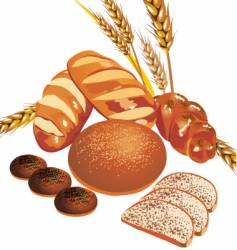 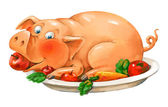 выделение земель предприятиям, организациям и гражданам;
организованные продажи молодняка, особенно поросят, гражданам;
организованные продажи качественных посадочных материалов;
организация заключения договоров на откорм скота, гарантированные закупки произведенной сельскохозяйственной продукции;
обеспечение производителей сельскохозяйственной продукции оборудованными торговыми местами.
14
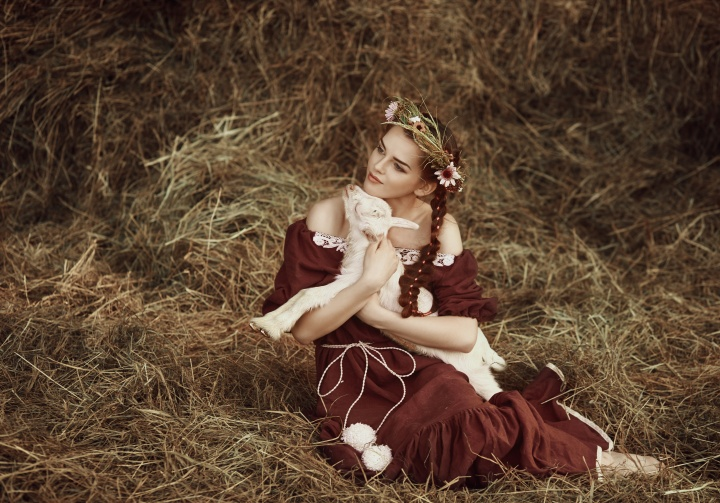